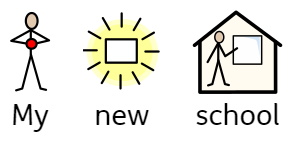 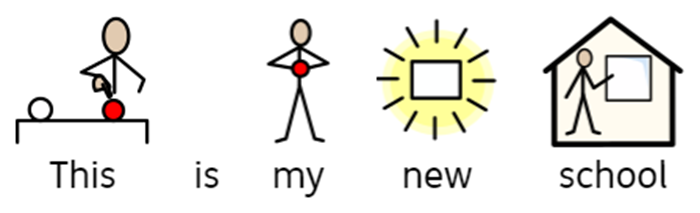 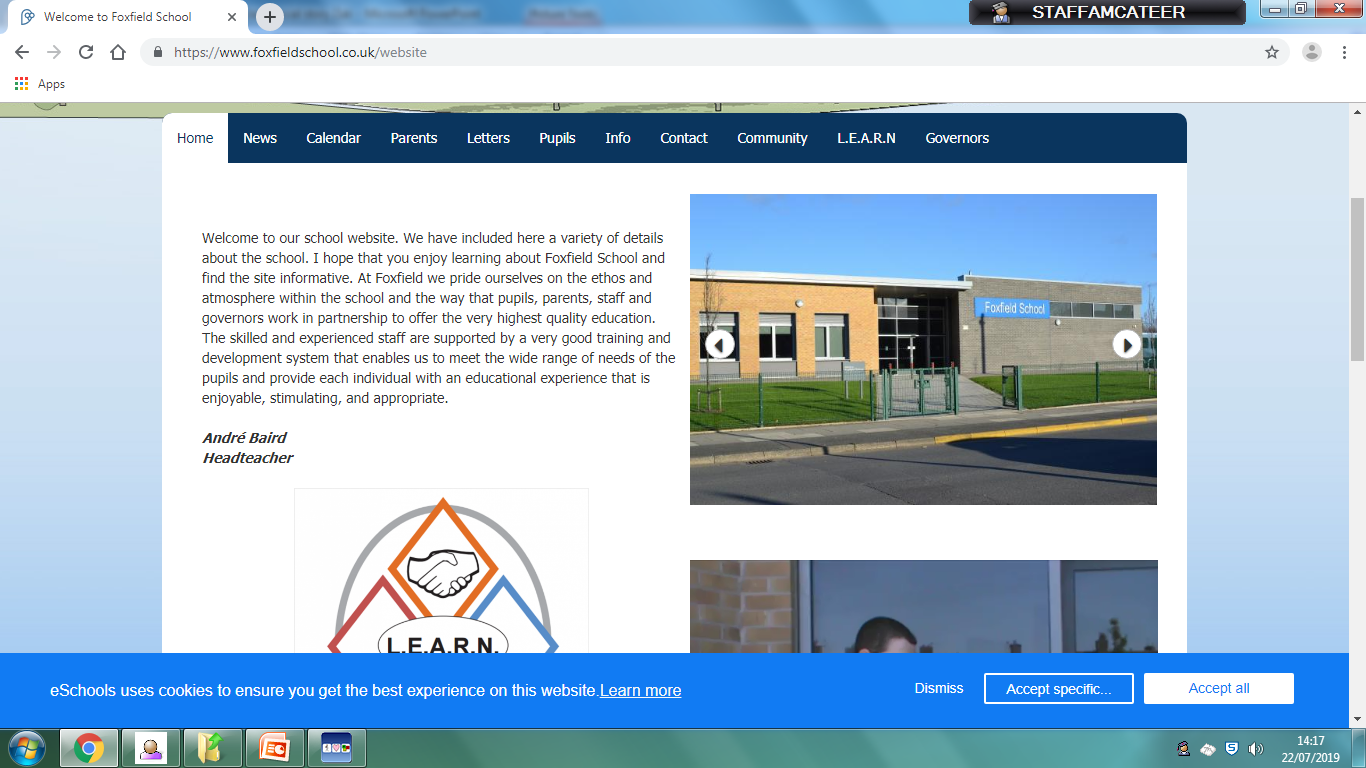 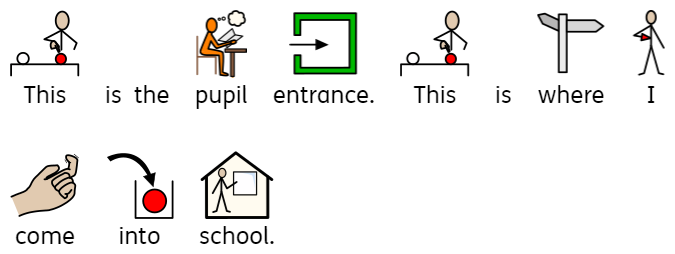 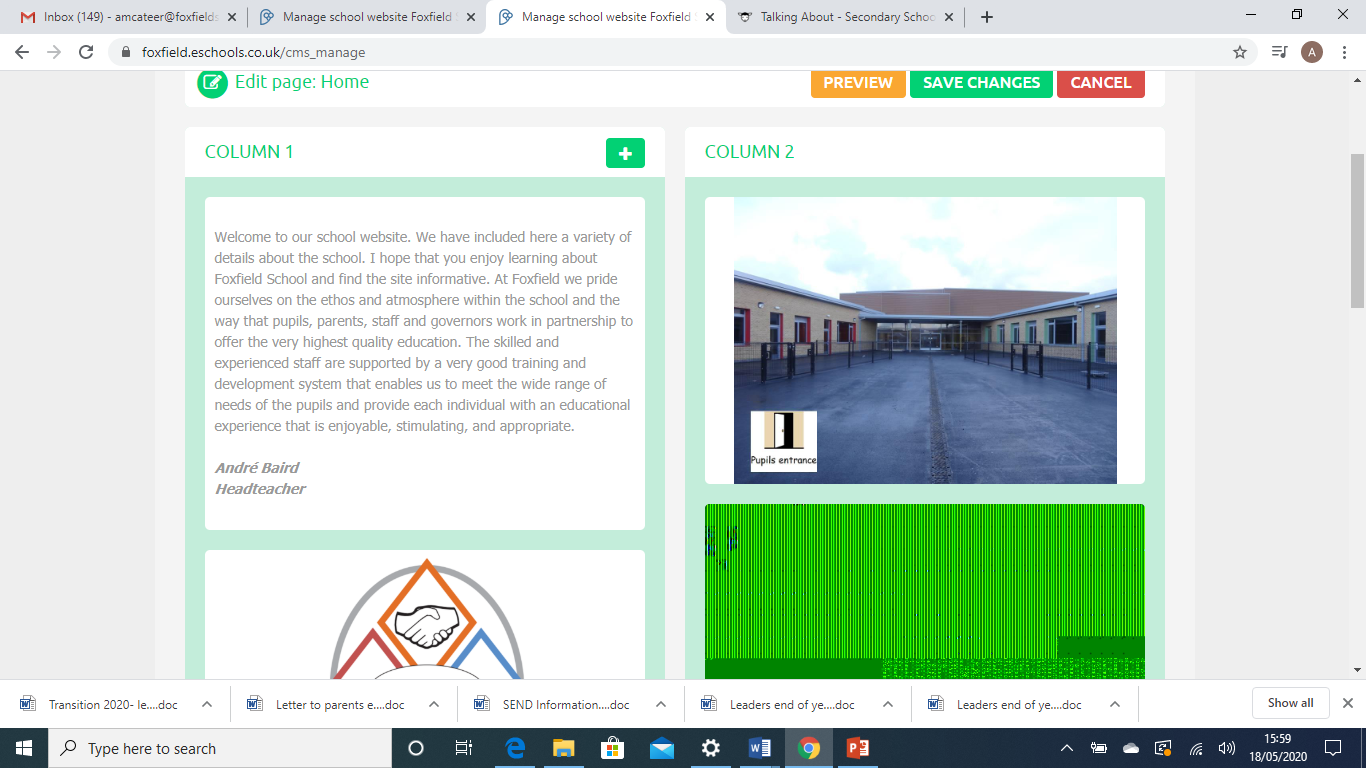 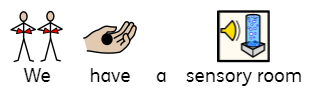 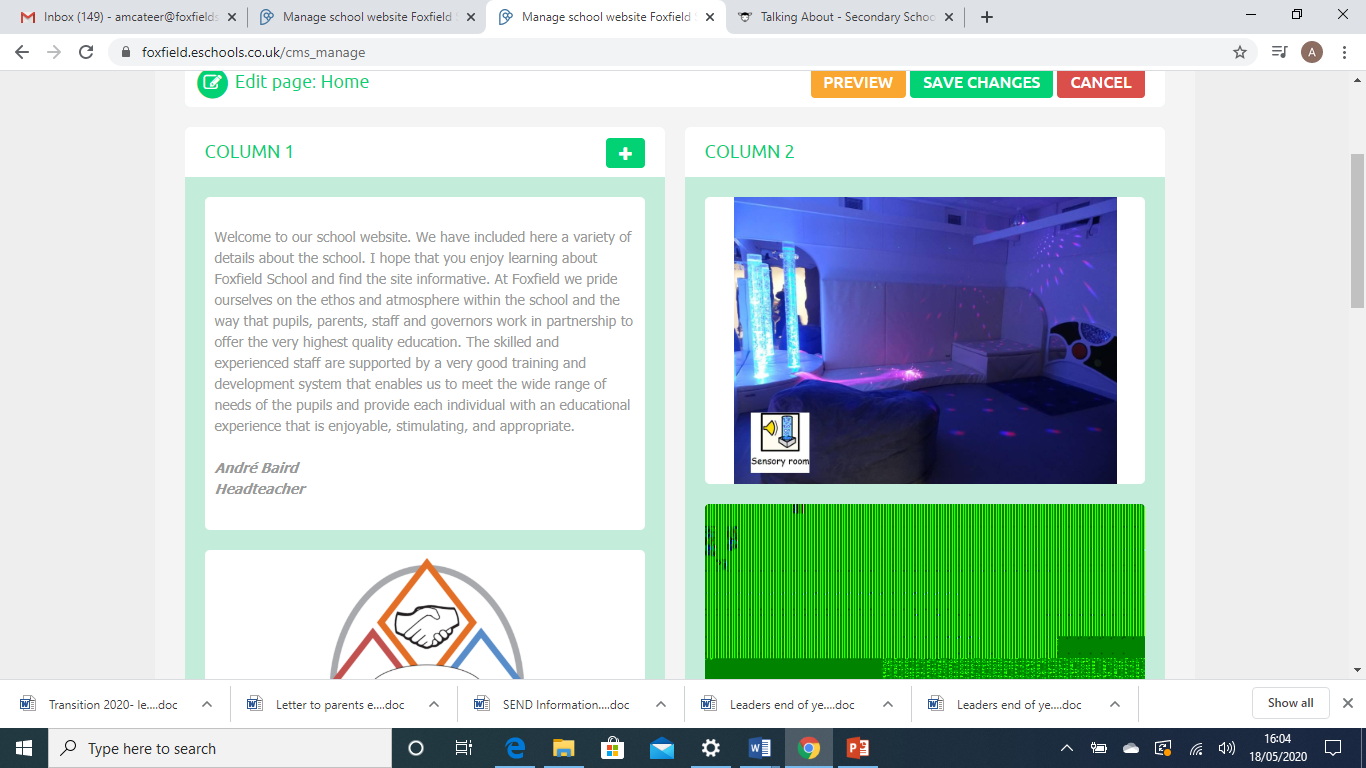 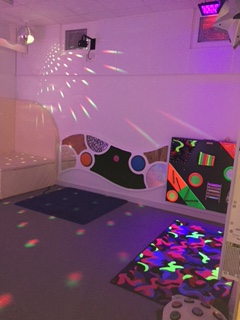 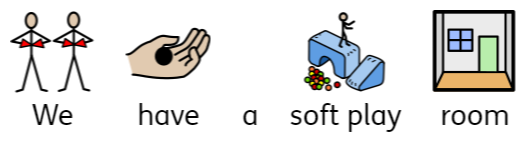 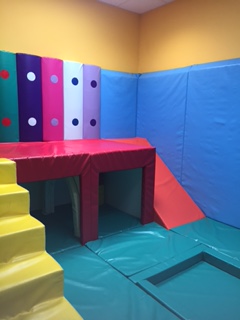 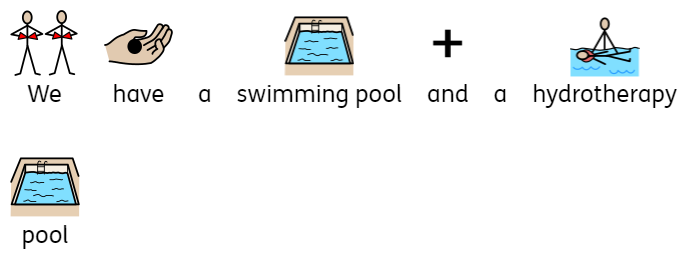 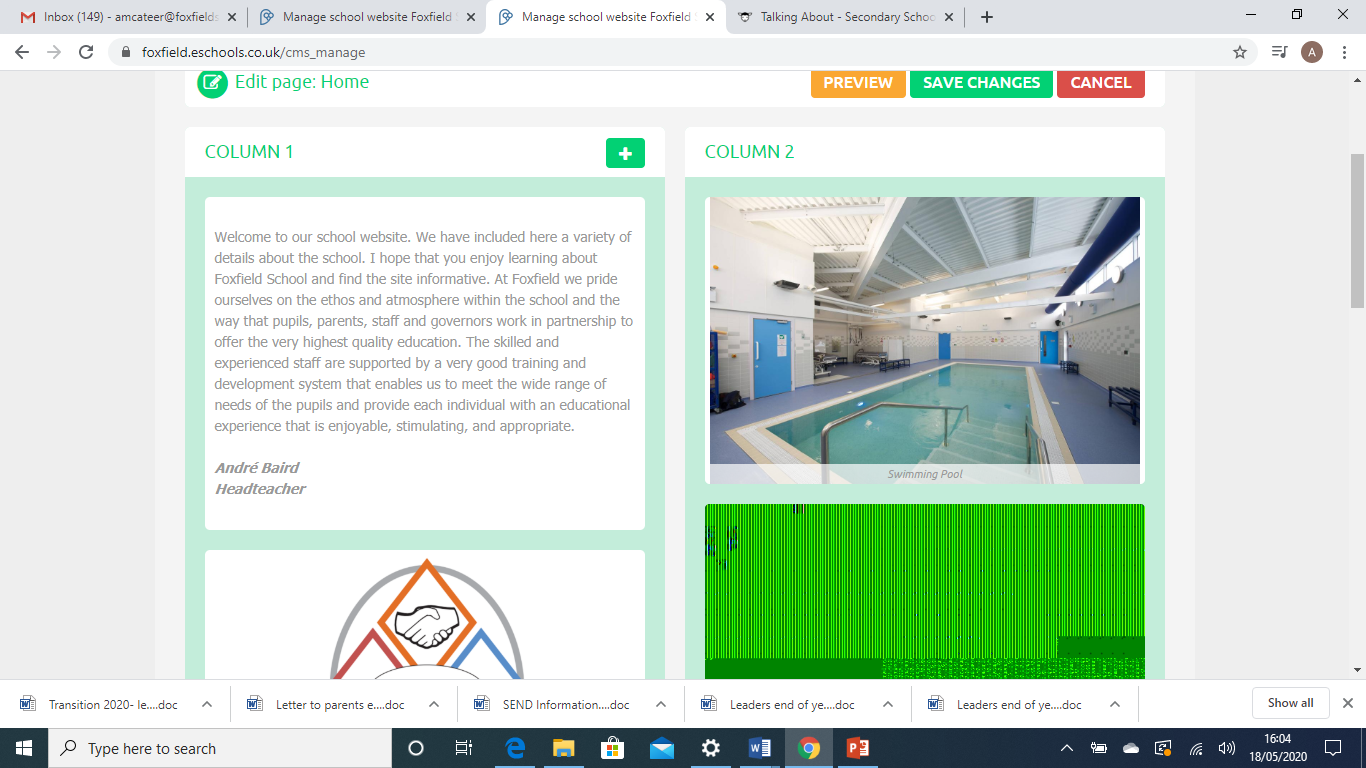 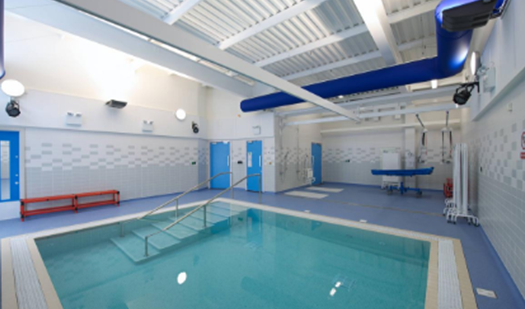 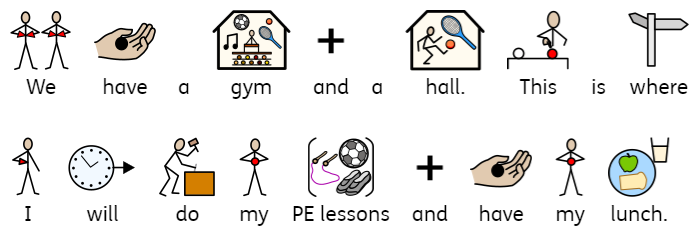 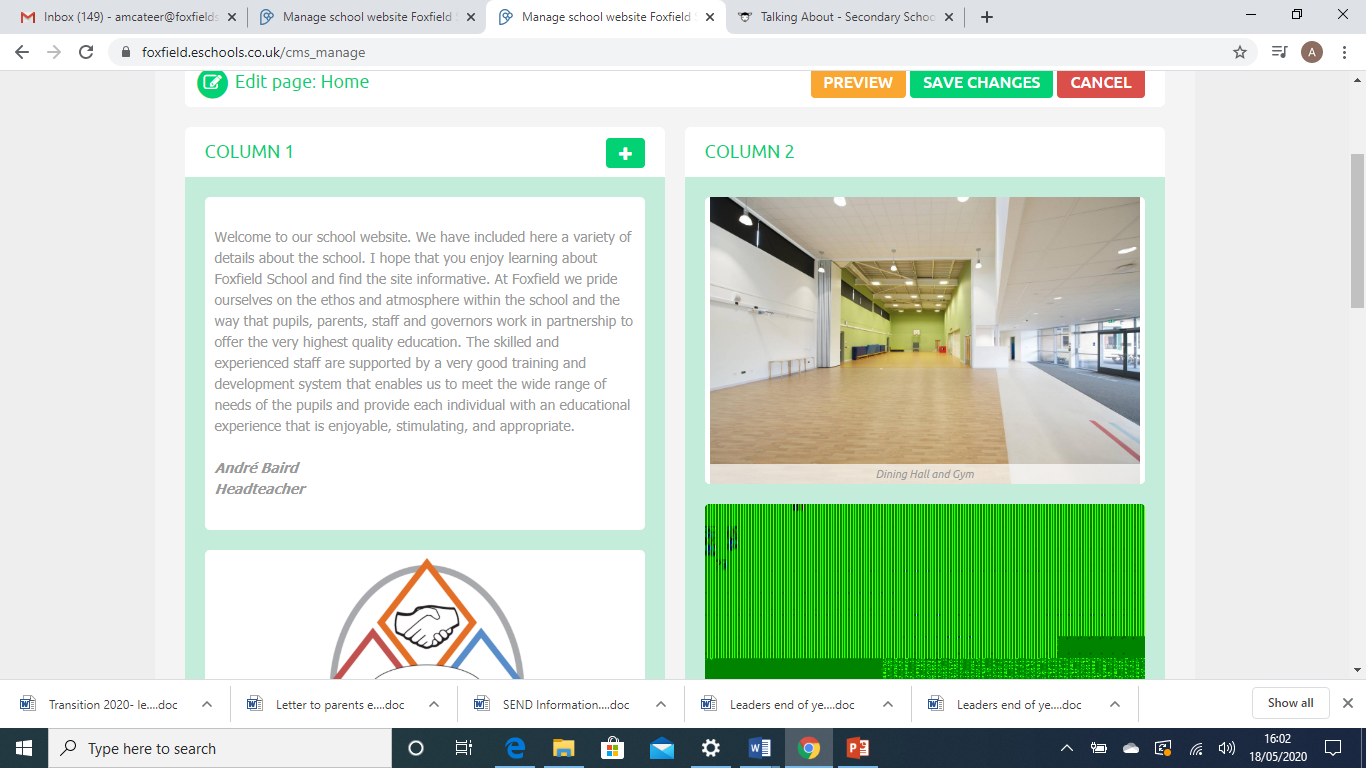 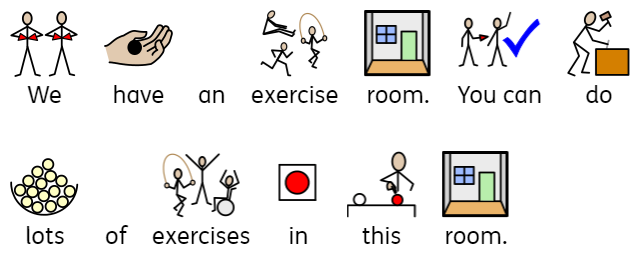 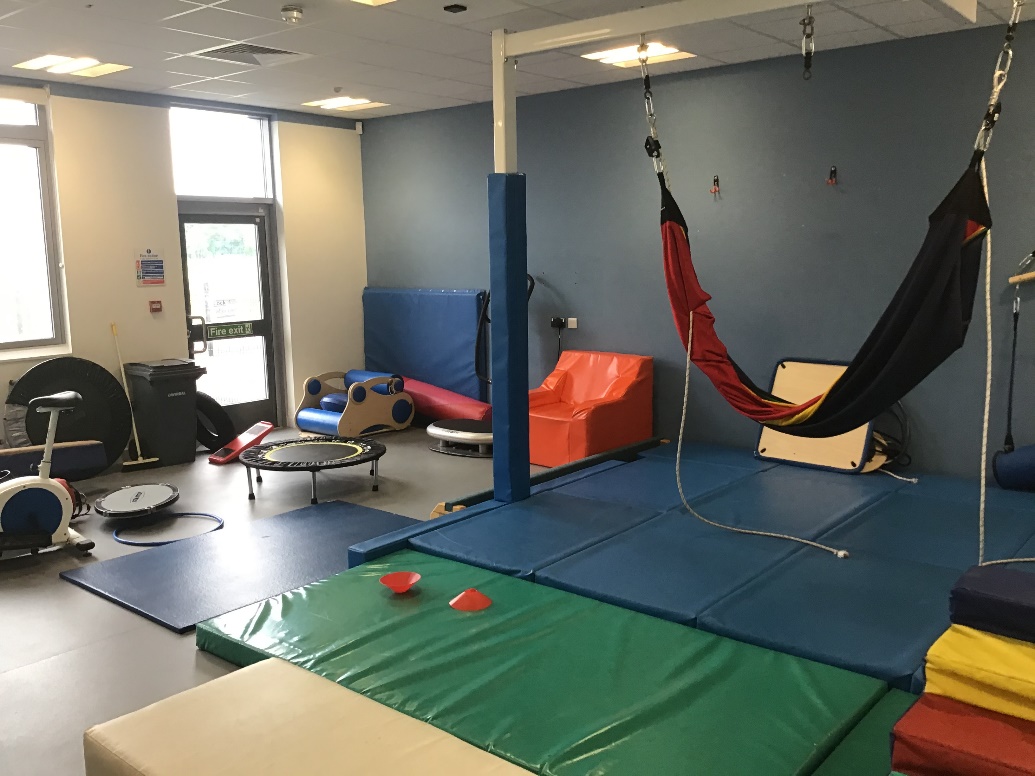 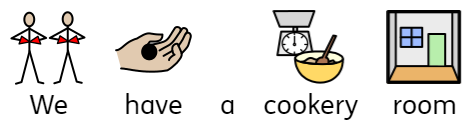 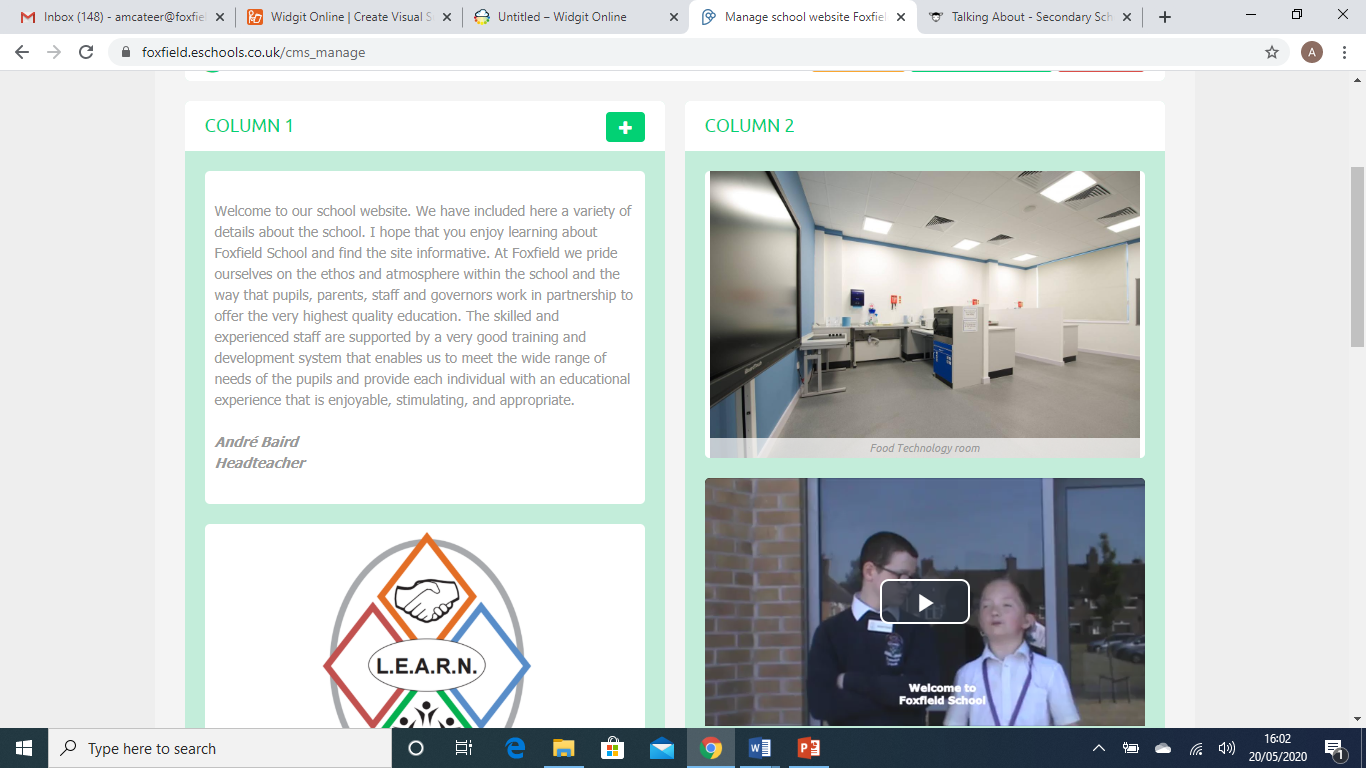 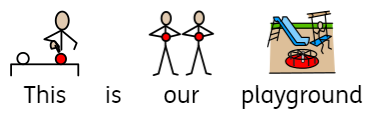 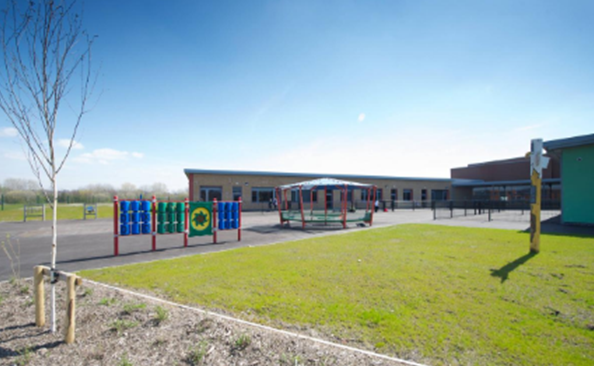 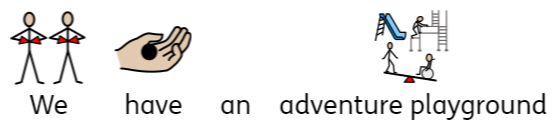 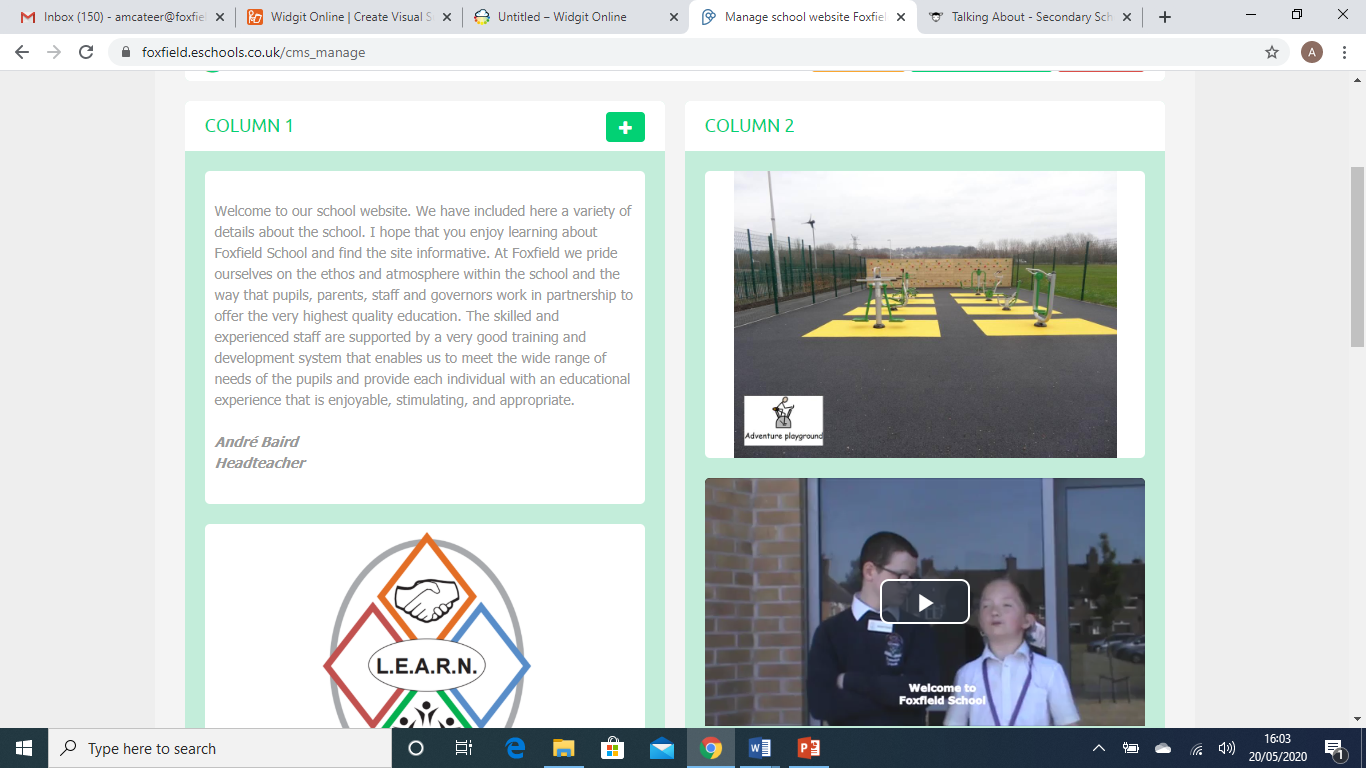 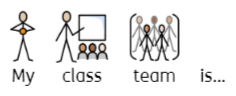 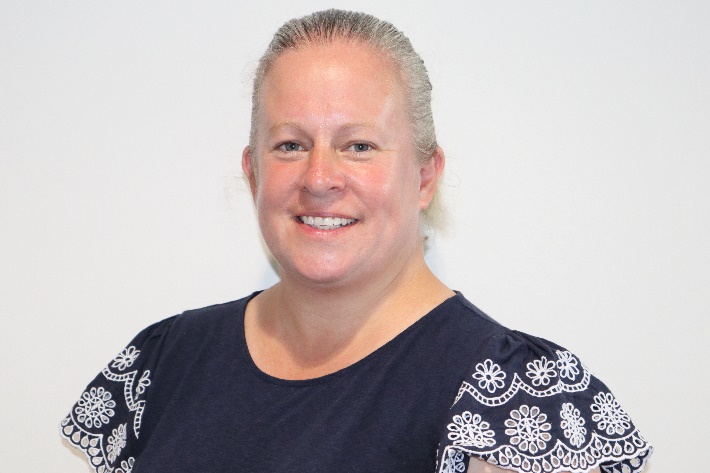 Nicki (teacher)
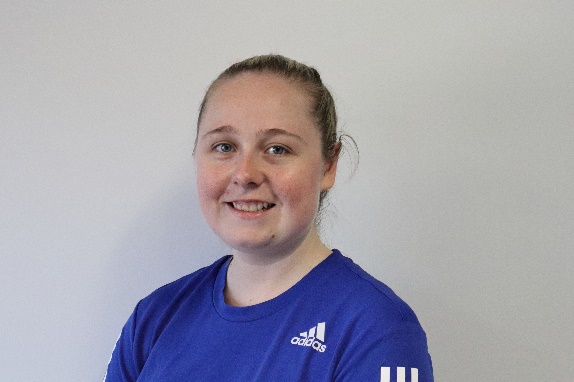 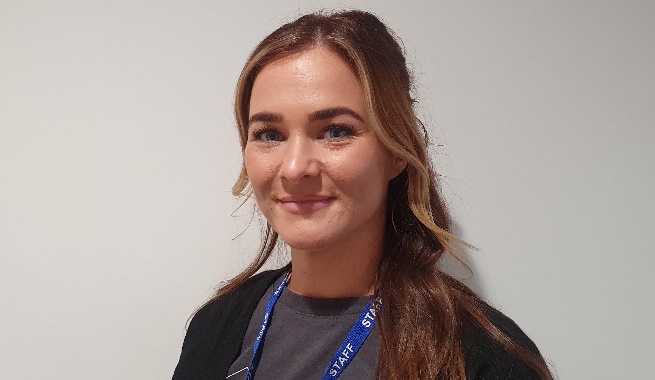 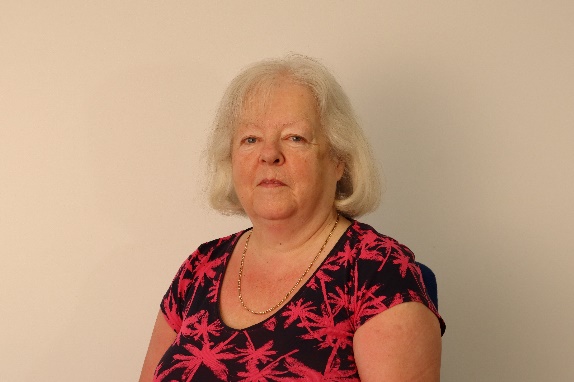 Gill (TA3)
Sophie (TA)
Kayleigh (TA)
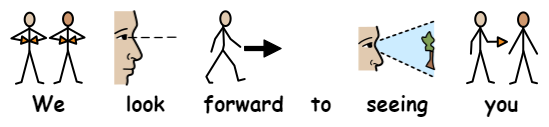